Name:_______________________

Period:____
Lesson-1: 22.1 Using the Complement of an Event.
You have a set of 10 cards numbered 1 to 10. You choose a card at random. 
Event A is choosing a number less than 7. 
Event B is choosing an odd number. Calculate the probability:
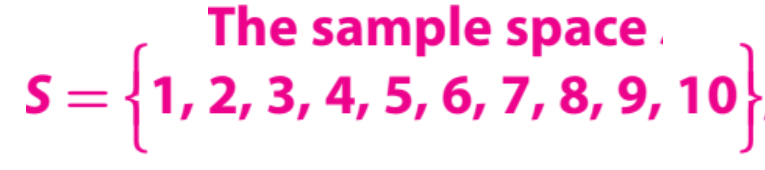 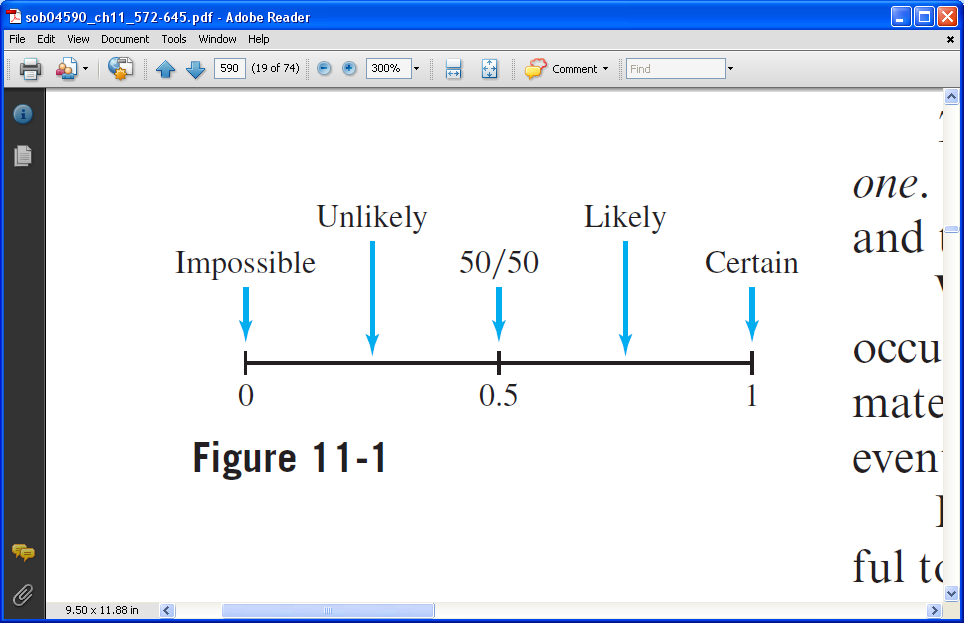 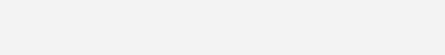 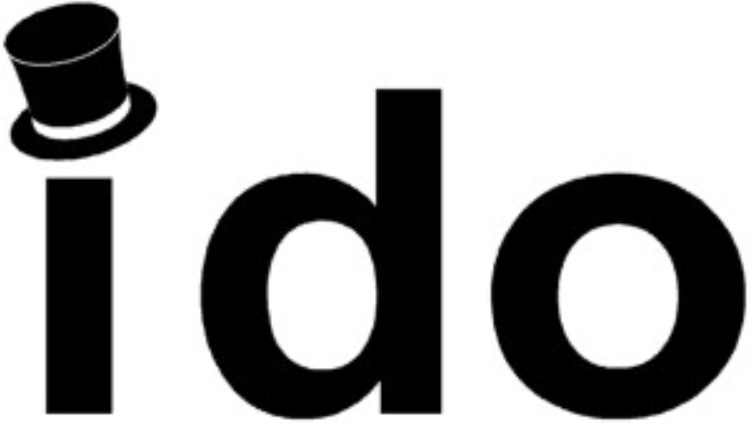 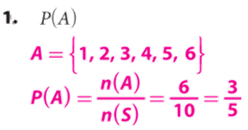 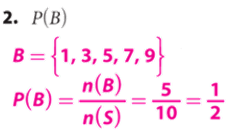 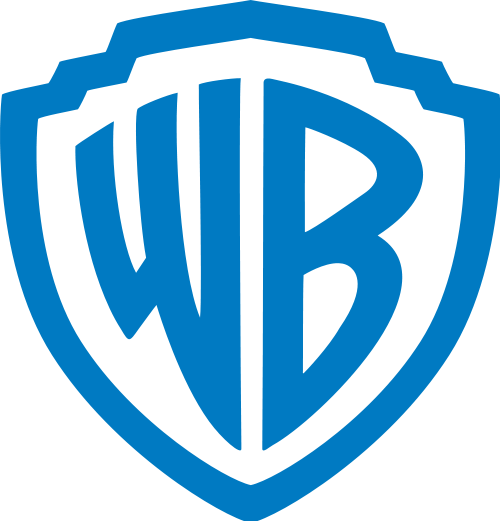 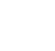 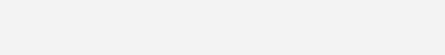 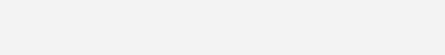 “probability”
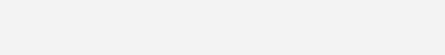 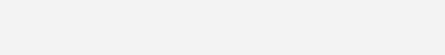 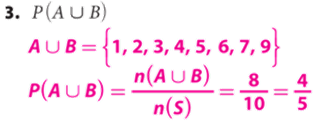 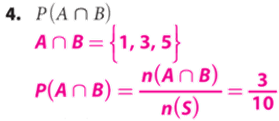 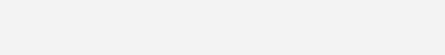 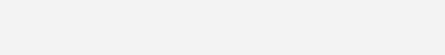 ACTIVATE PRIOR KNOWLEDGE
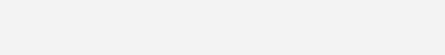 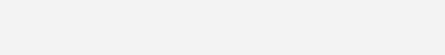 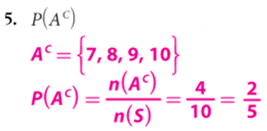 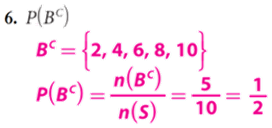 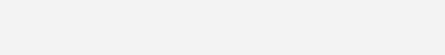 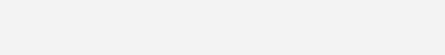 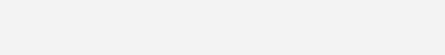 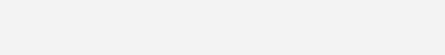 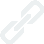 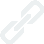 The probability of an event                         and the probability of the event __-_______ (i.e., the probability of the complement of the event) have a __________This relationship can be useful when it is more convenient to calculate the probability of the complement of an event than it is to calculate the probability of the event.
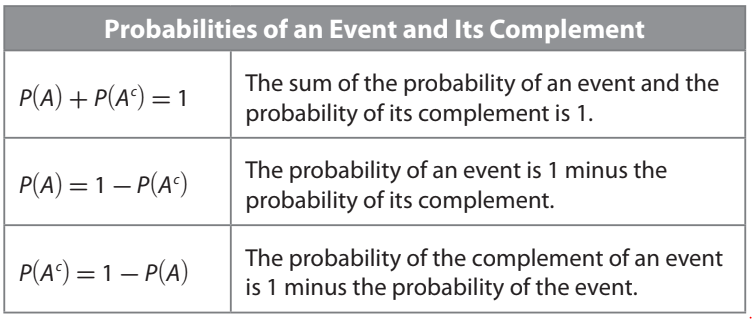 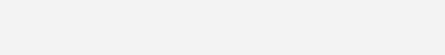 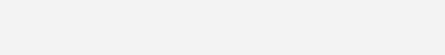 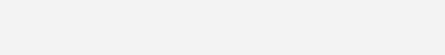 Remember: To calculate the probability of an event, you need to know the number of _____  in the set of outcomes for that event, as well as the number of items in the set of _____ possible outcomes. The theoretical probability of the event is the ratio of the two numbers.
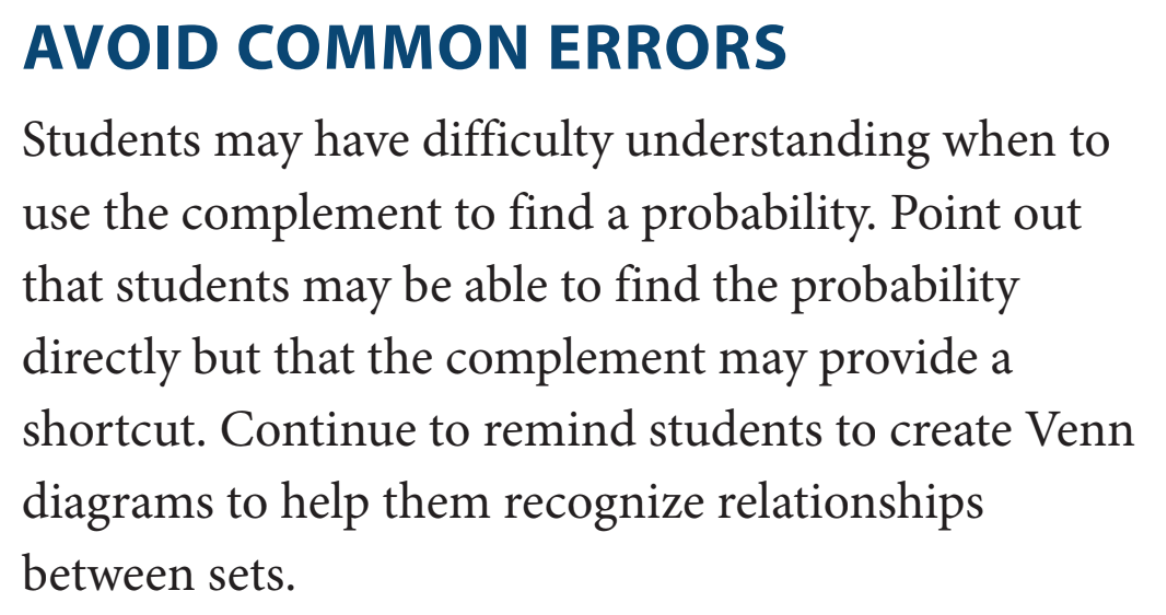 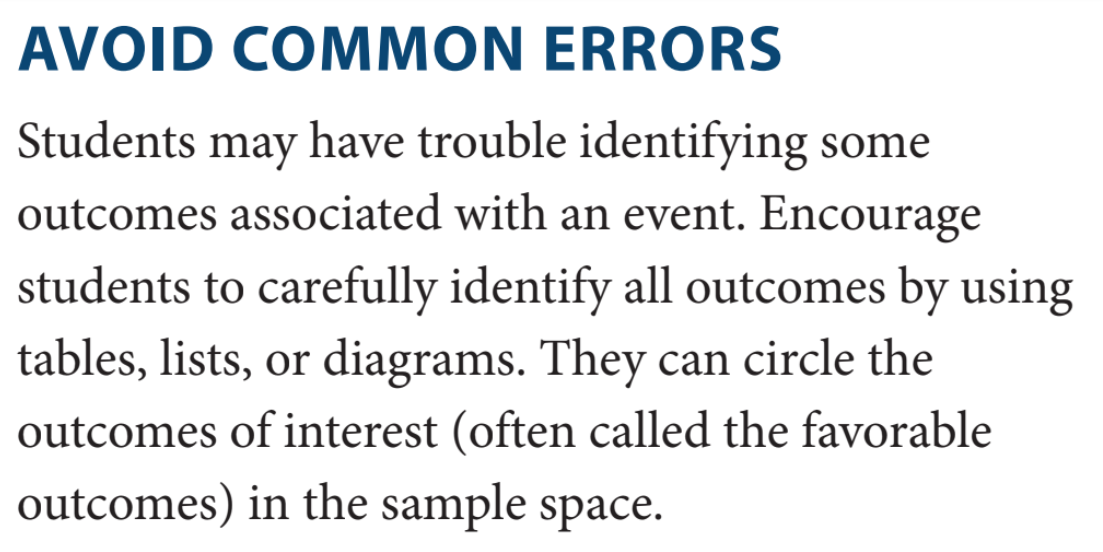 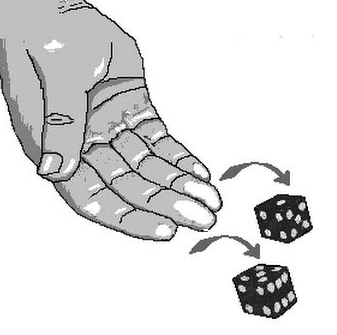 You roll a green number cube and a red number cube at the same time. What is the probability that you do not roll doubles?
Step 2. Make a diagram. A two-way table is one helpful way to identify _____ the possible outcomes in the sample space.
CONCEPT DEVELOPMENT
CONCEPT DEVELOPMENT
Green number cube (Possibility)
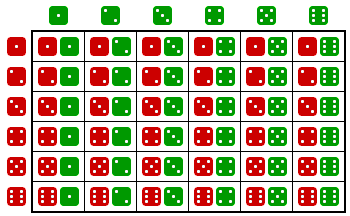 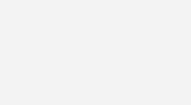 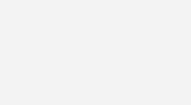 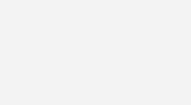 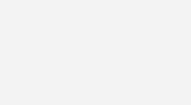 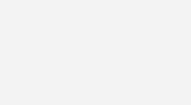 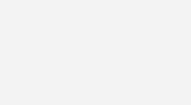 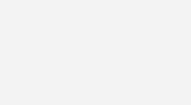 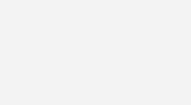 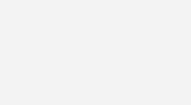 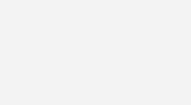 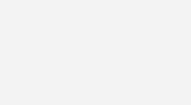 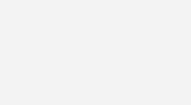 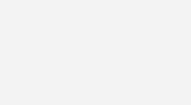 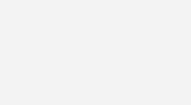 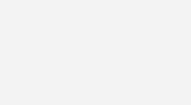 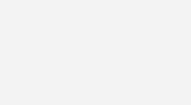 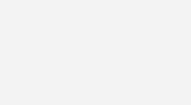 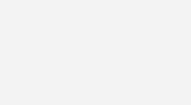 Red number cube (Possibility)
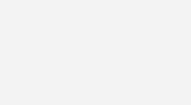 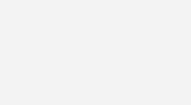 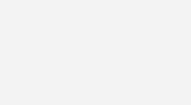 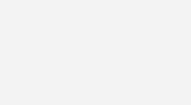 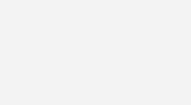 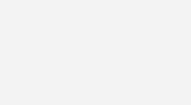 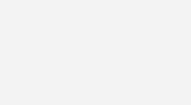 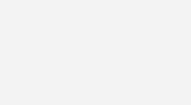 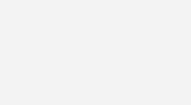 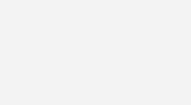 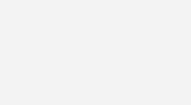 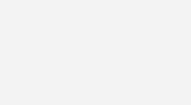 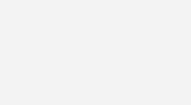 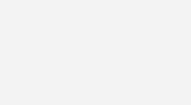 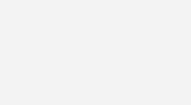 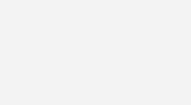 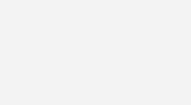 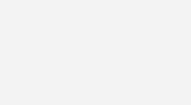 Step 3. Determine P(A).
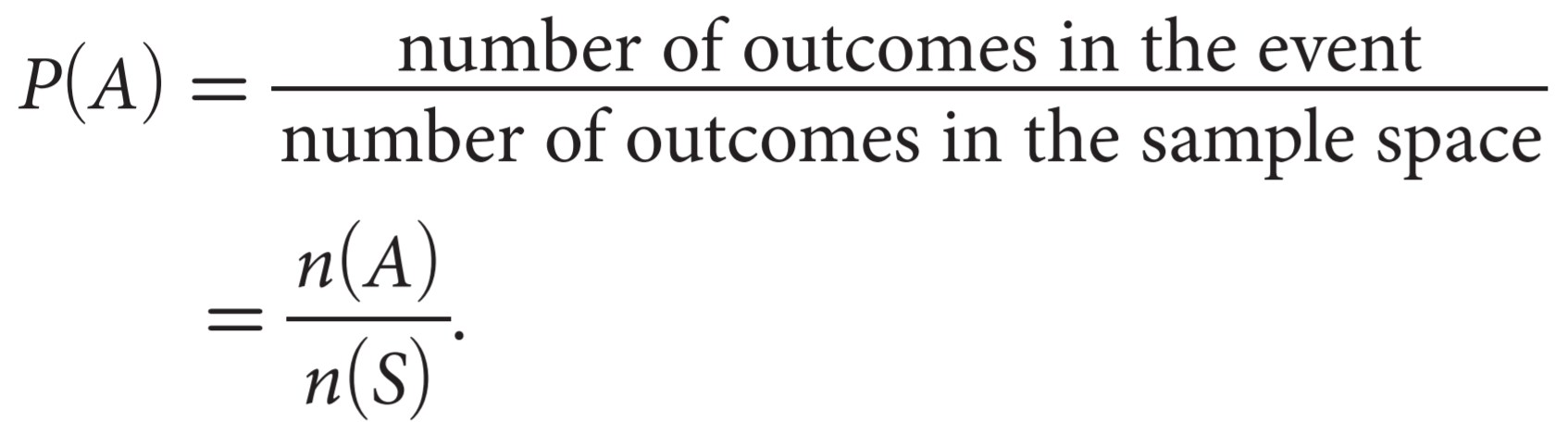 HW Practice
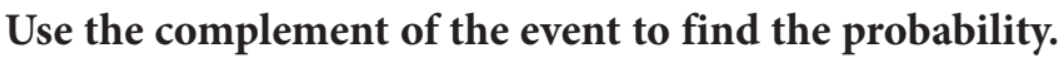 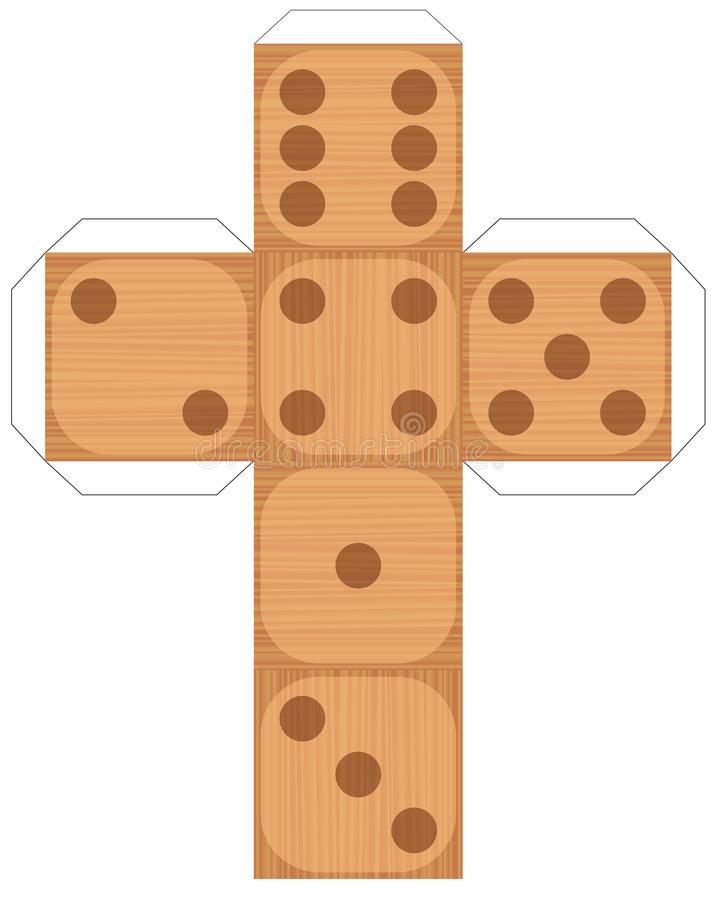 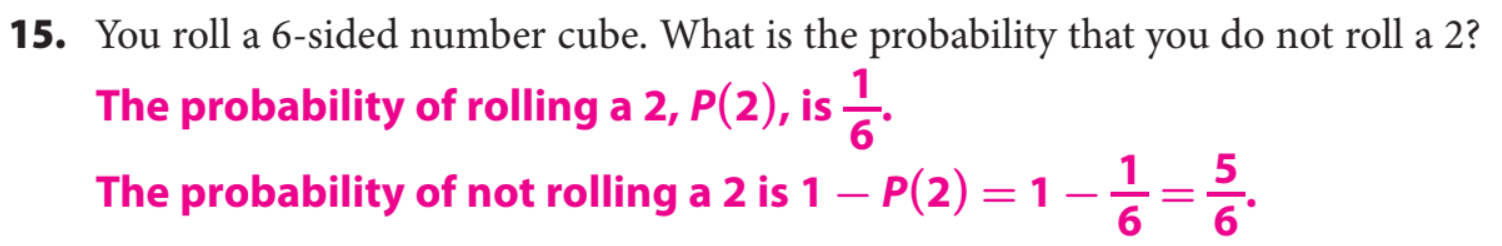 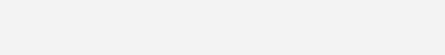 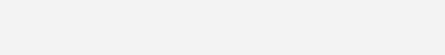 Guided/Independent practice
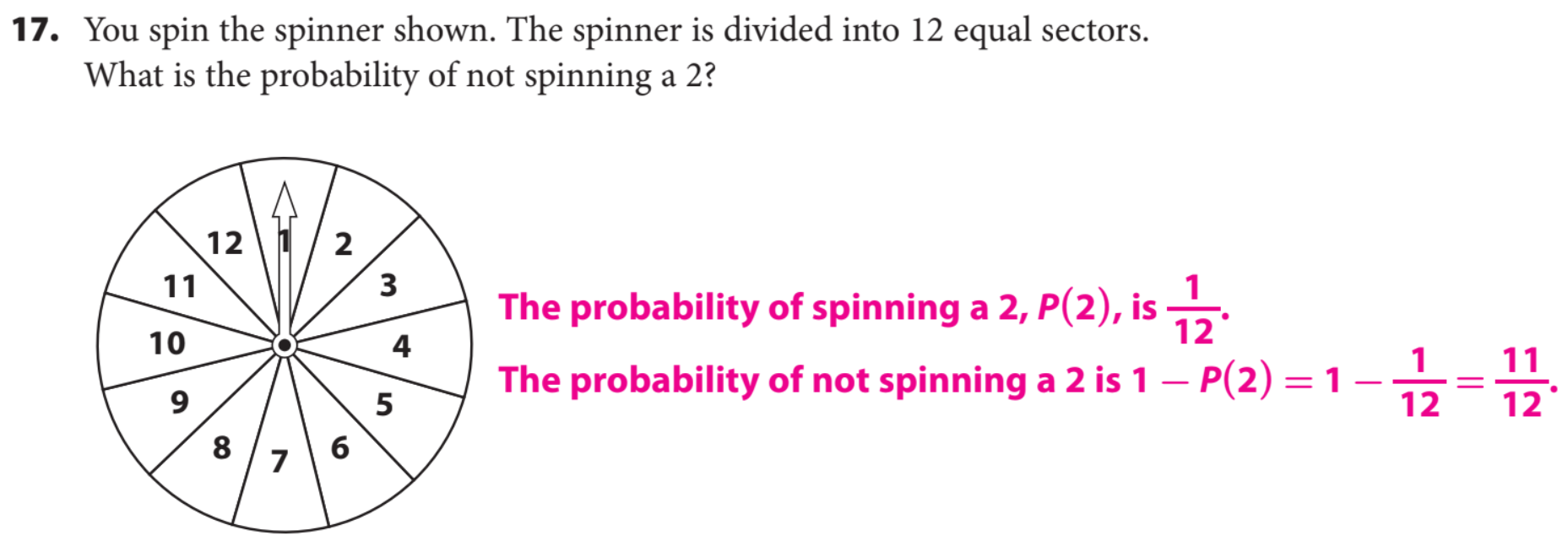 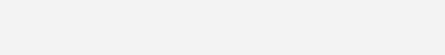 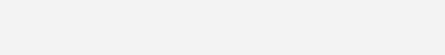 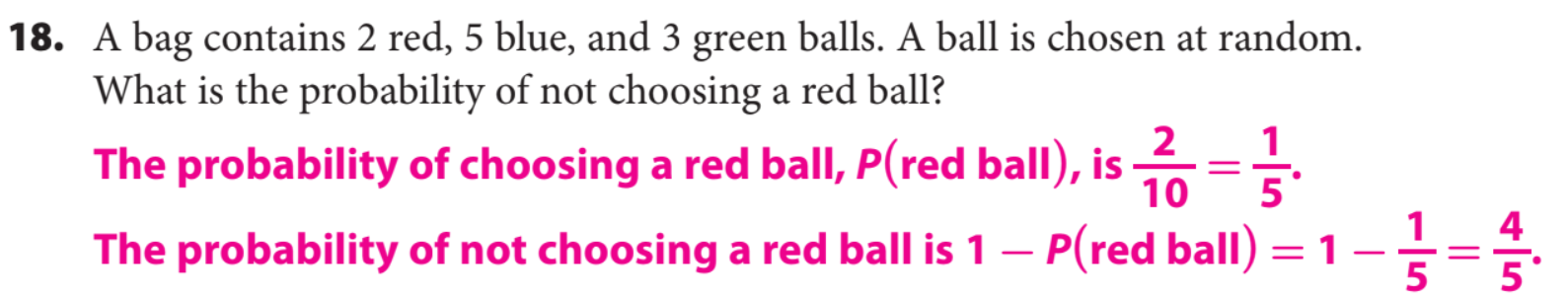 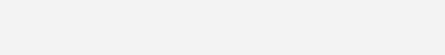 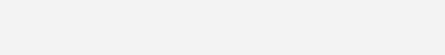 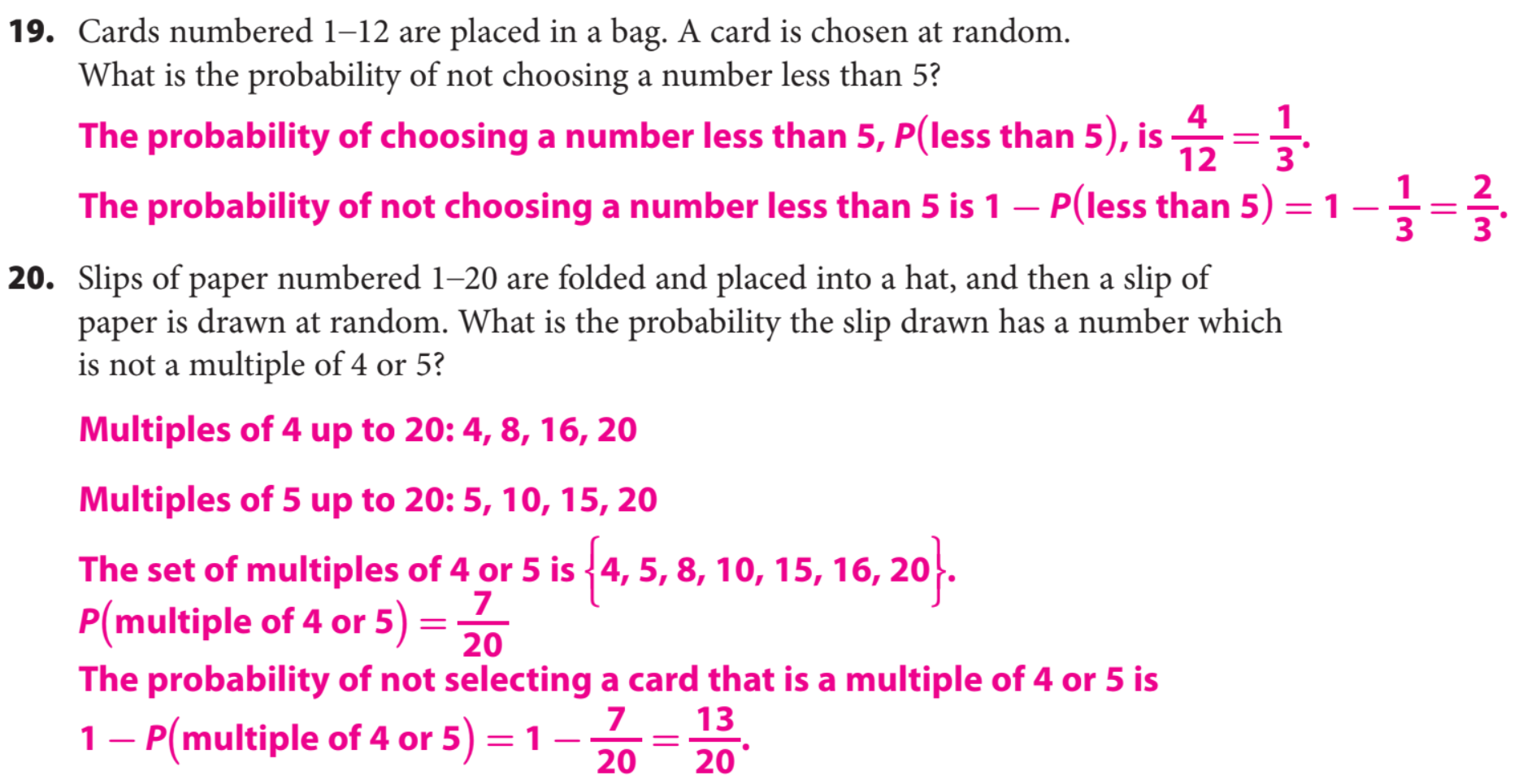 HW Practice
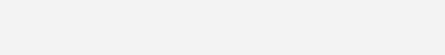 Word Bank
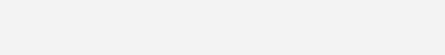 Element
 Universal Set
 Complement
 Subset
 Intersection
 Union
 Theoretical Probability
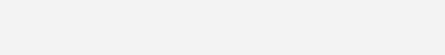 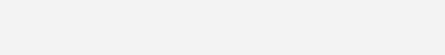 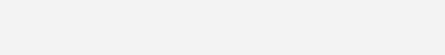 Guided/Independent practice
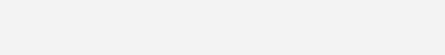 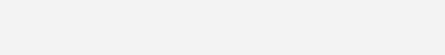 What did you learn about how to use the complement of an event to calculate the Theoretical Probability1.
SUMMARY CLOSURE
Today, I learned how to _____________________________________________________________________________________________________________________.